Tiina Tambaum
TLÜ Eesti demograafia keskus
haridusgerontoloog
Eesti elanikud teiselt planeedilt Vanemas keskeas eestimaalaste digioskuste ja sotsiaalse kaasatuse dünaamika 2011–2017 SHARE uuringu alusel
Tiina Tambaum
TLÜ Eesti demograafia keskus
haridusgerontoloog
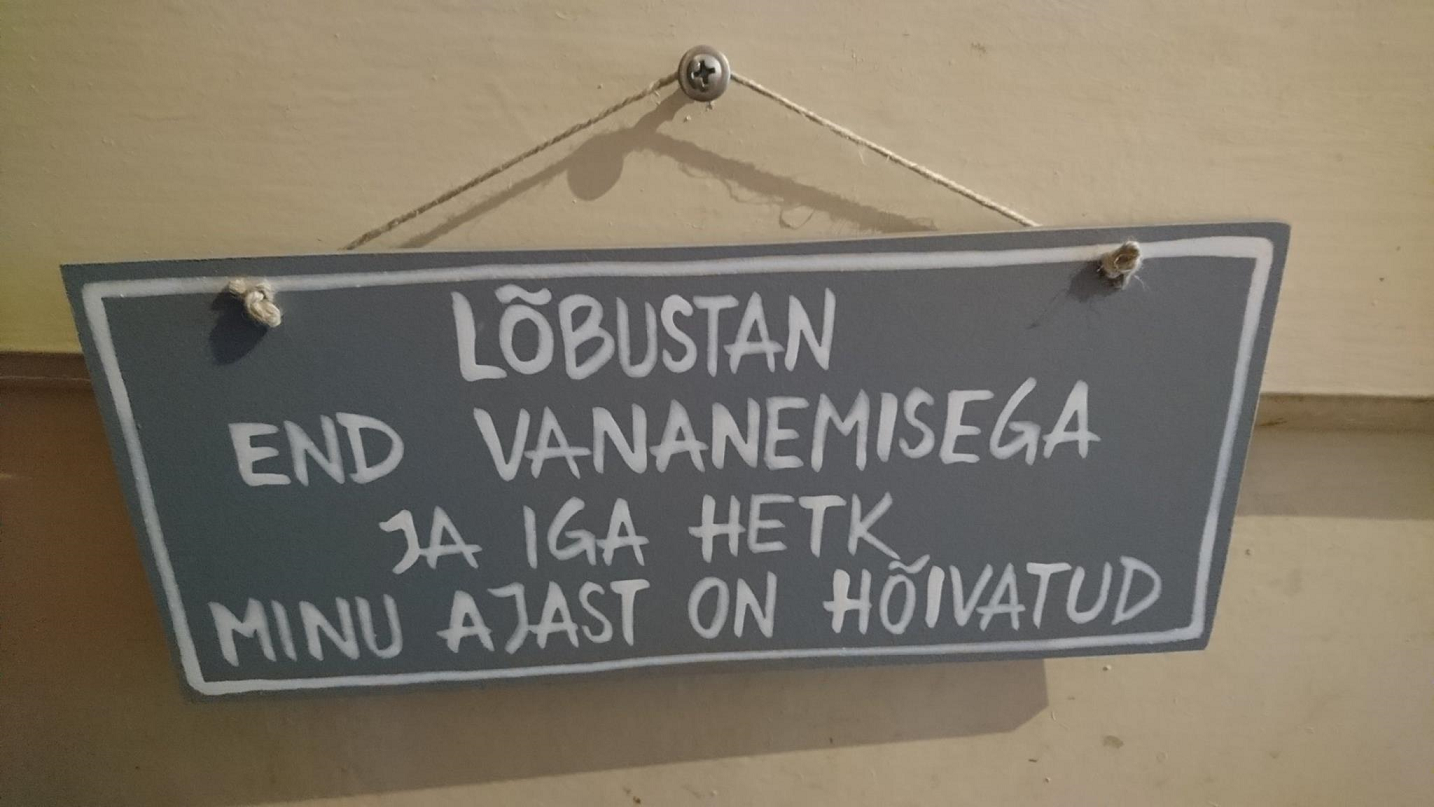 Uurimishuvid: vanemaealiste õppimine ja sotsiaalne kaasatus, põlvkondade vaheline koostöö, vanemate meeste sotsiaalne kaasatus, diskrimineerimine vanuse alusel
Kui arvad, et ristsõnade lahendamisest piisab, siis proovi Särtsu. Alles siis näed, kuidas mõistus mõnuleb!
Särts – töövihik täiskasvanutele 
üheskoos lahendamiseks oma vanematega
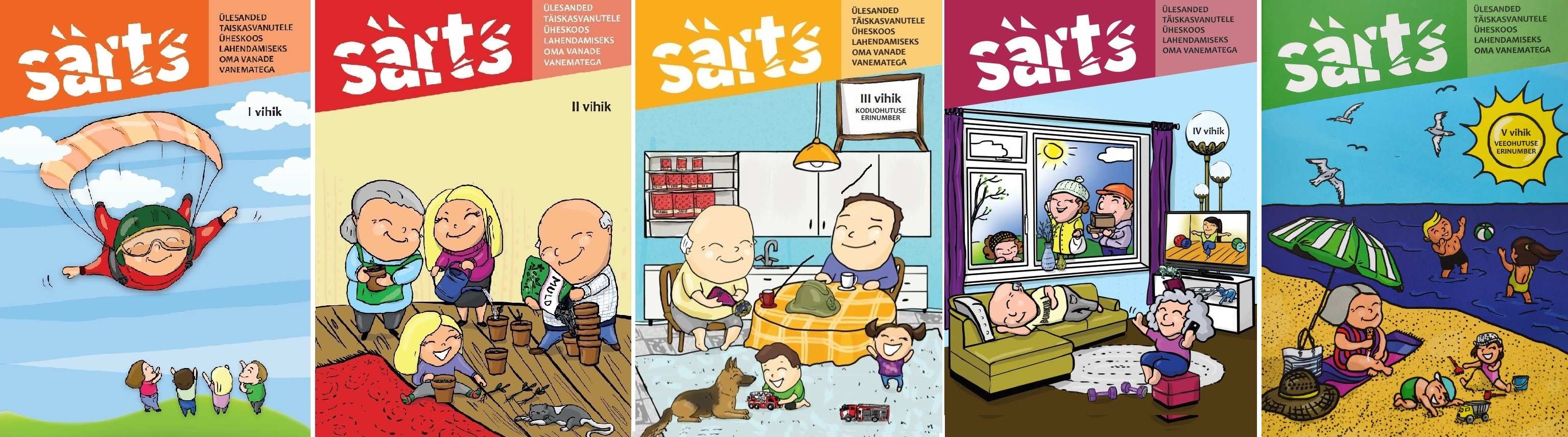 www.etis.ee/CV/Tiina_Tambaum/est      www.65b.ee/saumlrts       Vananemine algajatele (FB, YouTube)
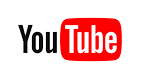 Tiina Tambaum: vananemine algajatele
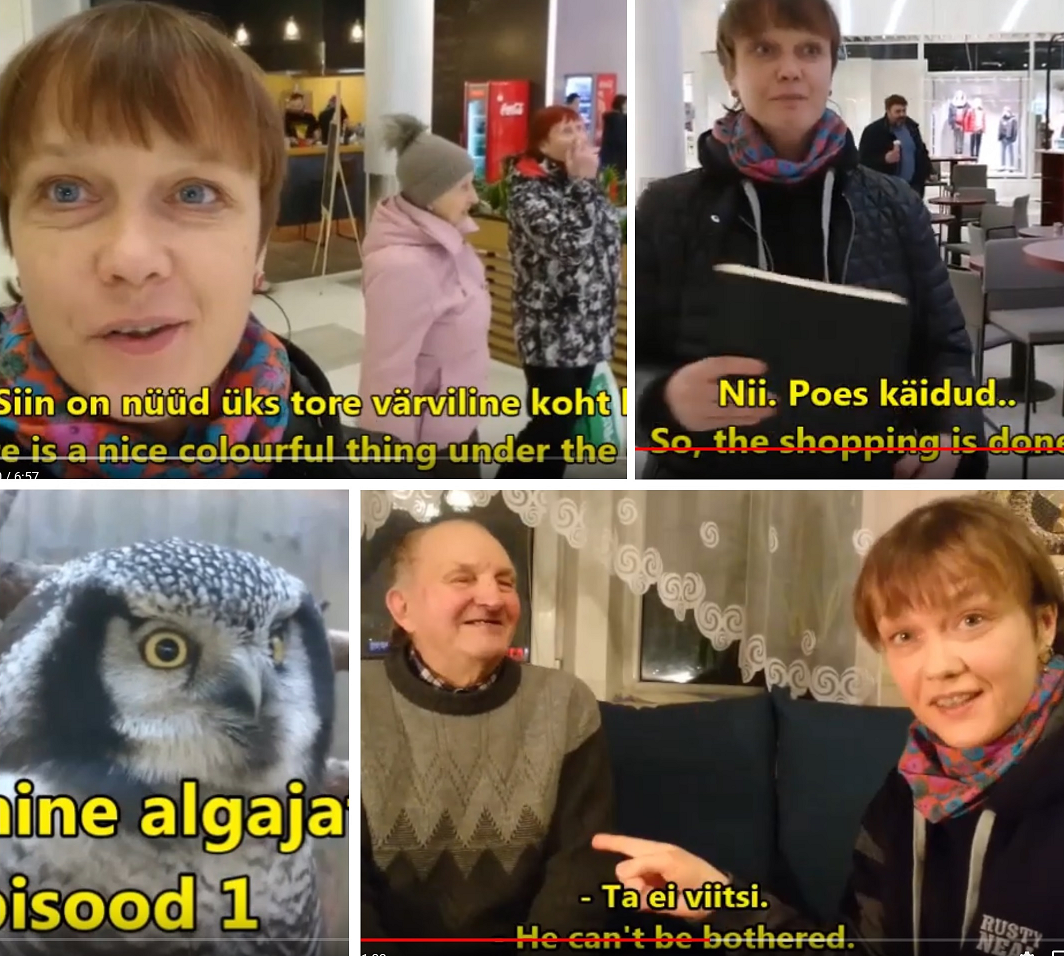 Pakume telefonitsi seltsi.
Kuidas
Kõned Ainole I – III
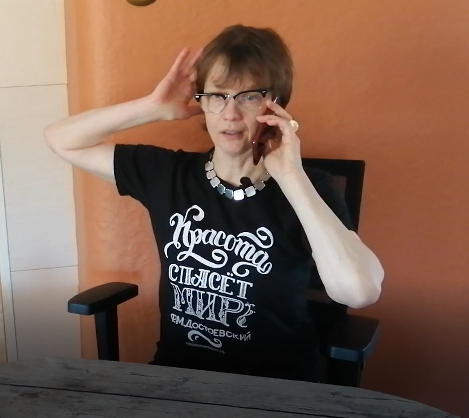 https://www.youtube.com/channel/UCmZnaieT3VouLrwN2XtP3AA
www.etis.ee/CV/Tiina_Tambaum/est      www.65b.ee/saumlrts       Vananemine algajatele (FB, YouTube)
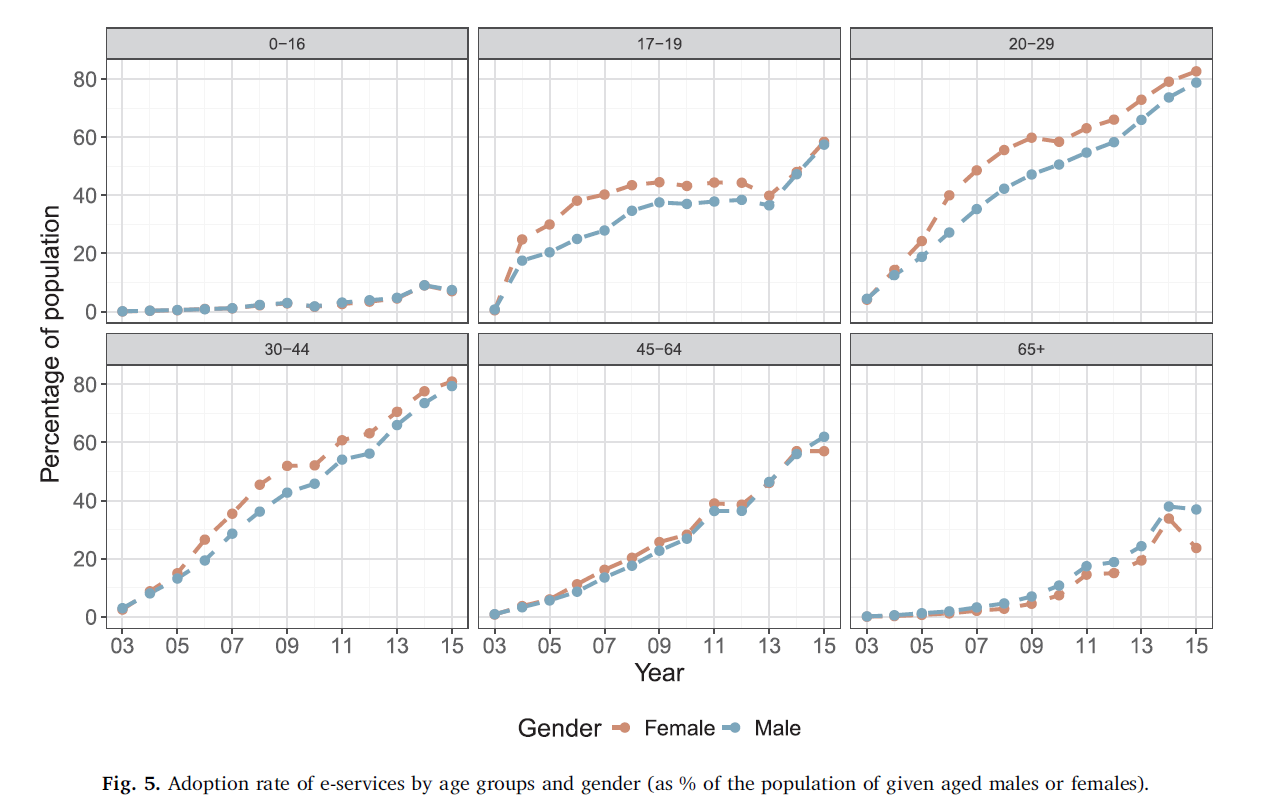 E-teenuste kasutamine
50+
50+
55–64
Ma olen siiani hakkama saanud, saan edasi ka
Ma niikuinii ei oska
Ei jää meelde
Ma olen liiga vana
Miks mul seda vaja on? Kui abi vaja, siis otsin nooremaid 
Mul pole vaja, sest lapsed, lapselapsed tulevad ja teevad ära
Ei taha FB kontot sellepärast, et siis peab oma elu sinna välja panema
Mul ju lapsed ja lapselapsed aitavad
Elukaaslane teeb kõik ära
On pangaasju vaja teha, lähen panka
Mul ei ole aega, et seal kõik läbi lugeda
Ma arvan, et ma ei jää millestki ilma, kui ma internetis ei käi 
Mind ei huvita see info mis seal arvutis on
Mul pole seda vaja
See on nii keeruline, ma niikuinii ei saa hakkama
Kas kõik üldse peavad olema digioskajad?
Kuidas mõistaksid uudistes kuuldud lauset „Twitteri teatel rikkus Trump oma säutsuga vägivalla ülistamist keelavaid reegleid“? (mai 2020)

Kuidas mõjub Sinu arusaamale iseendast maailmas, kui laps jutu sees ütleb: ma follon Maria wiikli mäshappe (follow Maria weekly mash up) ja ma ei taha, et Laura spoilib

Kuidas ennast tunneksid, kui naaber ütleb: küsisin foorumist, milliselt saidilt kõige paremaid labidaid tellida saab.
Kirjutage
Kui Sa ei oleks kunagi internetis käinud …
Mida võõram on ümbrus, seda ebaturvalisem.

Turvatunne on inimese baasvajadus
Ülekantavad pädevused (nimetatud ka üldoskused, võtmepädevused) on – vastandatuna erialastele või konkreetse töövaldkonnaga seotud pädevustele – 
selliste teadmiste, oskuste ja hoiakute kombinatsioonid, 
mida vajavad kõik inimesed, 
et tagada elu- või tegevusvaldkonnast sõltumata
edukas hakkamasaamine, 
eneseteostus ja areng, 
kodanikuaktiivsus, 
sotsiaalne kaasatus 
ning tööhõive.
Mis on üldoskused?
Euroopa Parlament (2006). Nõukogu soovitus võtmepädevuste kohta elukestvas õppes
Euroopa Parlament (2006). Nõukogu soovitus võtmepädevuste kohta elukestvas õppes. COM/2018/024 final - 2018/08 (NLE) https://eur-lex.europa.eu/legal-content/ET/TXT/?qid=1572259048202&uri=CELEX:52018DC0024
Digipädevus: info haldamise, digikeskkondades suhtlemise, sisuloome, turvalise tegutsemise, probleemilahendusoskus (põhikooli riiklik õppekava)
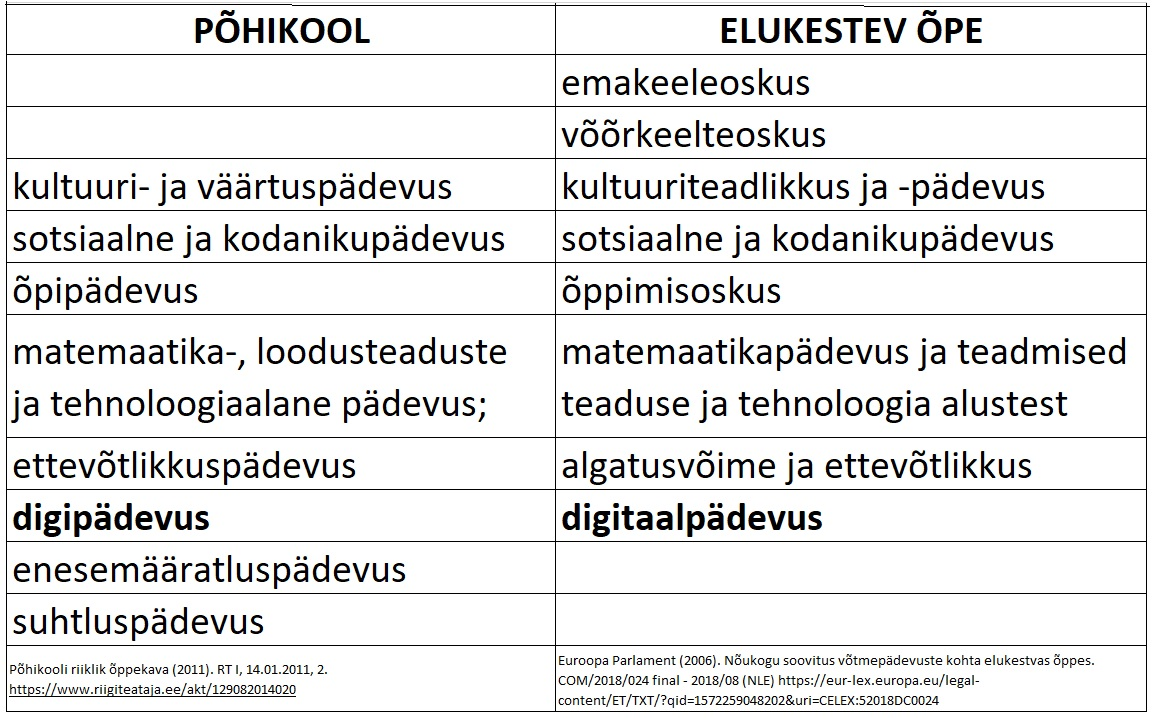 Mis on üldoskused?
Gümnaasiumi riiklik õppekava (2011). RT I, 14.01.2011, 2. https://www.riigiteataja.ee/akt/129082014021?leiaKehtiv
50+
50+
55–64
Enesehinnangulise arvutioskuse muutus kahe laine vahel (2013–2015) 
vanuserühmas, kes oli 2015. aastal 55–64, hariduskvartiilide kaupa, %
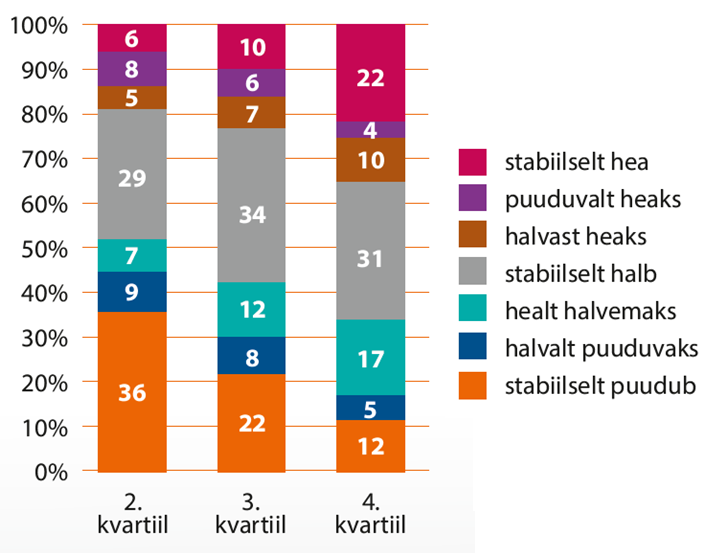 1. kv = 0–8 a		2. kv = 9–11 a 		3. kv = 12–13 a 	4. kv >13 a
Enesehinnangulise arvutioskuse muutus kahe laine vahel (2013–2015) 
vanuserühmas, kes oli 2015. aastal 55–64, hariduskvartiilide kaupa, %
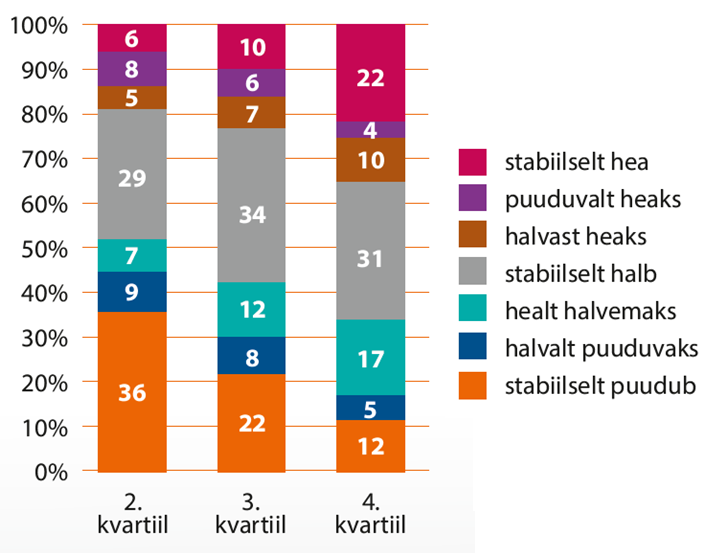 1. kv = 0–8 a		2. kv = 9–11 a 		3. kv = 12–13 a 	4. kv >13 a
See ei ole ajutine probleem, millest „kasvame välja“.
Mida suuremaks läheb on üldine ligipääs digitaalsele meediale, seda suuremad vahed tekivad selle kasutamise oskustes (van DijkAlexander & van Deursen, 2014)


Sotsiaalne ilmajäetus 50+ elanikkonnas (Myck, Najsztub & Oczkowska).
Arvuti mittekasutamise peamine põhjus on oskuste puudumine
Tambaum, 2016, Tambaum 2019; 
Europe's Digital Progress Report 2019
Sotsiaalne kaasatus
Vanemas eas õppimine aitab säilitada ja isegi parandada kognitiivset võimekust 
Aichberger MC, Busch MA, Reischies FM, Ströhle A, Heinz A, Rapp MA. (2010). Effect of physical inactivity on cognitive performance after 2.5 years of follow-up. Longitudinal results from the Survey of Health, Ageing and Retirement (SHARE). The Journal of Gerontopsychology and Geriatric Psychiatry 23, 1: 7–15. 

On suudetud eristada vanemas eas õppimise mõju sellest mõjust, mis tekib, kui inimene on olnud aktiivne terve elu. Vanemas eas õppimisel on positiivne mõju voolavale intelligentsusele ja reakstioonikiirusele. 
Schneider, K. (2003). Tthe significance of learning for ageing. Educational Gerontology, 29(10), 809–823.


Informaalne õpe vähendab depressiivsuse sümptomeid 
Croezen S, Avendano M, Burdorf A, Lenthe FJ. (2013). Does social participation decrease depressive symptoms in old age? In: Börsch-Supan A, Brandt M, Litwin H, Weber G. (eds). Active ageing and solidarity between generations in Europe. First results from SHARE after the economic crisis. De Gruyter, 391–402.)
Õppimine: formaalne, mitteformaalne, informaalne
Litwin, H., Schwartz, E. and Damri, N. (2017). Cognitively stimulating leisure activity and subsequent cognitive function: a SHARE-based analysis. The Gerontologist, 57, 940–948.
Mõõdeti vanema inimese liikumistreeningu mõju füüsilisele tervisele.

Kas ajul on ükskõik, 
kas teete mõõdukas tempos kõndi üksi 
või teete seda kellegagi koos?

1 – mõju subjektiivsele füüsilisele tervisele ei erine
2 – mõju subjektiivsele füüsilisele tervisele erineb
Kirjutage
Litwin, H. and A. Shaul (2018). The Effect of Social Network on the Physical Activity—Cognitive Function Nexus in Late Life. International Psychogeriatrics DOI: 10.1017/S1041610218001059.
Litwin, H. and K. J. Stoeckel. (2014). Engagement and social capital as elements of active aging: an analysis of older Europeans. Sociologia e Politiche Sociali 17(3):  DOI: 10.3280/SP2014-003002.9-31.
„Selts“ pole lihtsalt meelelahutus!
Mitte tegevus iseenesest ei mõju positiivselt, vaid selle sotsiaalne komponent.
2+2 
mõjub ajule oluliselt paremini 
kui 1+2
Litwin, H. and A. Shaul (2018). The Effect of Social Network on the Physical Activity—Cognitive Function Nexus in Late Life. International Psychogeriatrics DOI: 10.1017/S1041610218001059.
Litwin, H. and K. J. Stoeckel. (2014). Engagement and social capital as elements of active aging: an analysis of older Europeans. Sociologia e Politiche Sociali 17(3):  DOI: 10.3280/SP2014-003002.9-31.
CSLA: klubiline tegevus, kursused, vabatahtlik tegevus, osalemine poliitilise või KOV tegevuses, füüsiline tegevus, lugemine, ristsõnad, lauamängud, (4. laines ka osalemine koguduses)
Mental 
health 
w5
Control variables (w4): age, gender, education, self-rated health, hearing, financial status, 
cognitive functioning, mental health, physical activity
Social 
activities 
w4
Cognitive 
functioning 
w6
Kognitiivset väljakutset pakkuval nn vaba aja tegevusel (CSLAs) on potentsiaal edasi lükata kognitiivsete võimete mandumist, sõltumata vanusest. 
Litwin, H., Schwartz, E. & Damri, N. (2016). Cognitively Stimulating Leisure Activity and Subsequent Cognitive Function: A SHARE-based Analysis. The Gerontologist  57(5)
Physical 
activity 
w5
Seos sotsiaalse aktiivsuse ja kognitiivse võimekuse vahel kehtib nii otse kui kaudselt, läbi vaimse tervise või füüsilise aktiivsuse. Ella Schwartz (Hebrew University of Jerusalem) „Pathways from social activities to cognitive functioning“ 21.09.2019 at SHARE user conference in Budapest
Sotsiaalsete suhete kvaliteet mõjutab heaolu rohkem kui tegevus kui selline.
Litwin, H., Shiovitz-Ezra, S. (2006). The association between activity and wellbeing in later life: what really matters? Ageing & Society 26(2) pp 225-242.
Ainult füüsilisest ei piisa. Pakkuda tuleb füüsilist tegevust, milles ollakse sotsiaalselt kontaktis.
Tegevusel ja tegevusel on vahe
Litwin, H. and A. Shaul (2018). The Effect of Social Network on the Physical Activity—Cognitive Function Nexus in Late Life. International Psychogeriatrics DOI: 10.1017/S1041610218001059.
Tegevuses osalemisest saavad suurema kasu need, kelle sotsiaalvõrk on väike. Mitte tegevus iseenesest ei mõju positiivselt, vaid selle sotsiaalne komponent
Litwin, H. and K. J. Stoeckel. (2014). Engagement and social capital as elements of active aging: an analysis of older Europeans. Sociologia e Politiche Sociali 17(3):  DOI: 10.3280/SP2014-003002.9-31.
Inimene saab tagasiside iseendale

mis mõjutab enesehinnangut,

mis mõjutab eluga rahulolu (kognitiivne hinnang oma elatud elule)
Milles seisneb sotsiaalse aktiivsuse võime olla kasulik?
Litwin, H. and K. J. Stoeckel. (2014). Engagement and social capital as elements of active aging: an analysis of older Europeans. Sociologia e Politiche Sociali 17(3):  DOI: 10.3280/SP2014-003002.9-31.
Sotsiaalsed tegevused: osalemine klubilises tegevuses, vabatahtlikus töös, õppimine kursustel, osalemine parteilises või kohaliku omavalitsuse tegevuses (Tambaum, 2019)
Sotsiaalsed tegevused: osalemine klubilises tegevuses, vabatahtlikus töös, õppimine kursustel, osalemine parteilises või kohaliku omavalitsuse tegevuses (Tambaum, 2019)
Sotsiaalsed tegevused: osalemine klubilises tegevuses, vabatahtlikus töös, õppimine kursustel, osalemine parteilises või KOV tegevuses
meditsiinisüsteem hoolekandesüsteem
tööturg
Heaolu arengukava
Elukestva õppe strateegia
________?_______
Haigekassa rahastamine
Hoolduskoormuse vähendamine
[Speaker Notes: Ka Austraalias on jõudtud samale järeldusele: “Vanu inimesi ei peaks nähtama kui saadaval tööjõudu (tööelu pikendamise sihtgruppi) või kui sõltuvuses elavaid toe ja hoolduse saajaid, vaid nad on välja teeninud õppimisvõimalused, et saada tuge oma elu juhtimiseks ning elu täitmiseks eesmärgipäraselt ja produktiivselt. (Cuthill et al., 2016 in Reghenzani-Kearns, D. (2017). Wider benefits of seniors' learning: an Australian perspective. International Journal of Education and Ageing, 4(1), 47-60).]
meditsiinisüsteem hoolekandesüsteem
tööturg
arengut ja panustamist, toetav keskkond
Heaolu arengukava
Elukestva õppe strateegia
Haigekassa rahastamine
Hoolduskoormuse vähendamine